Mayan Artifact Dig
How did the ancient Mayan people live?
What Must Archaeologist Do Before They Dig?
Before archaeologist an dig up artifacts, they must first figure out where they need to dig.
Because we are trying to find answers about the Mayan culture, we must go to the places they used to live.
The ancient Mayans lived in what is now known as southern Mexico and northern Central America including Guatemala, Belize, Honduras, Yucatán Peninsula and El Salvador.
Then you must find land that contains resources to meet our basic needs.
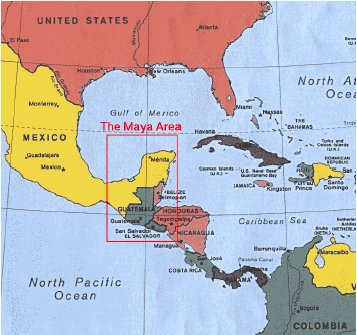 How do Archeologist Maintain Accurate Records?
Archeologist use a grid system.
First they create a grid on the land they intend to dig on.
Then, as archaeologist find artifacts, they create a map of the objects they find. It is important to know where things were found in relation to each other.
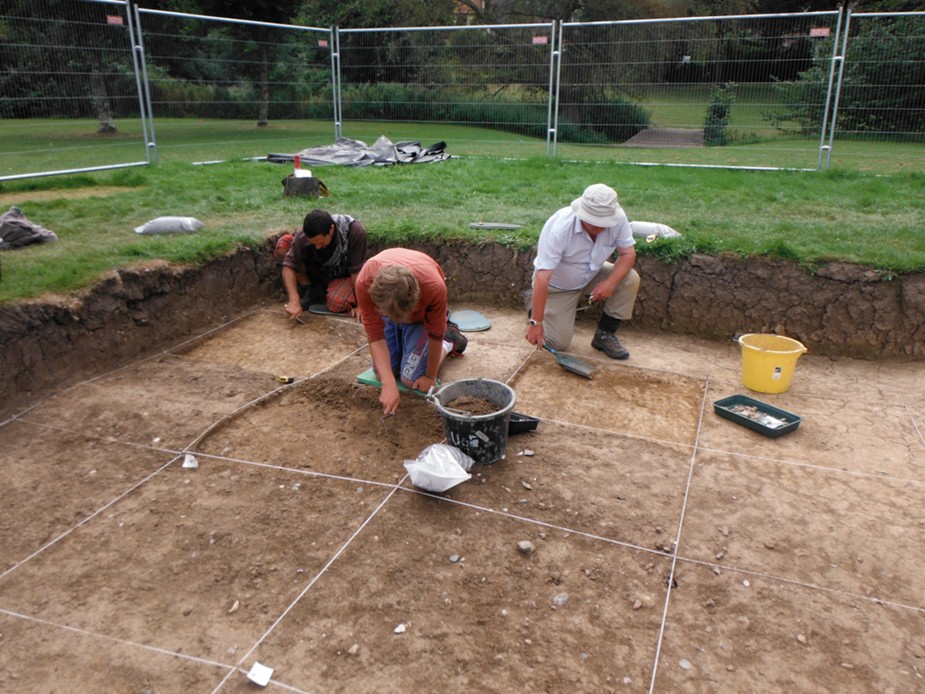 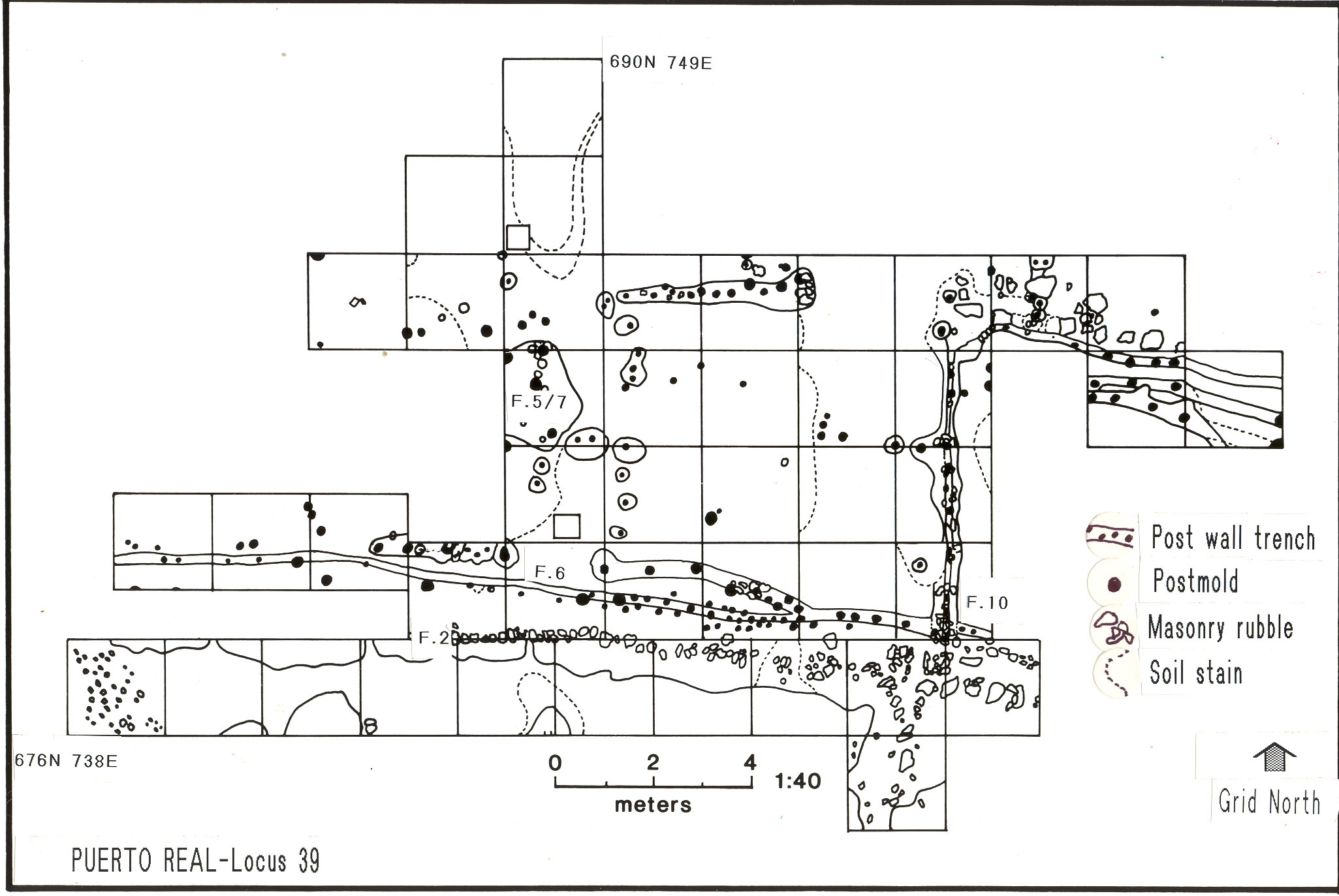 Site One
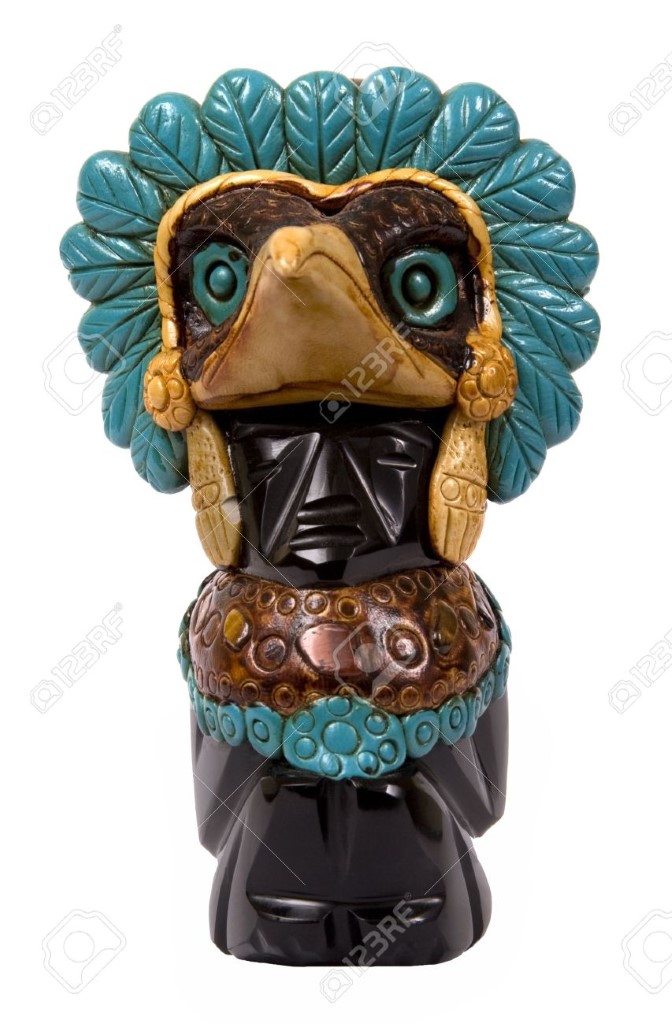 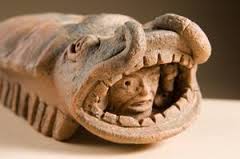 Site Two
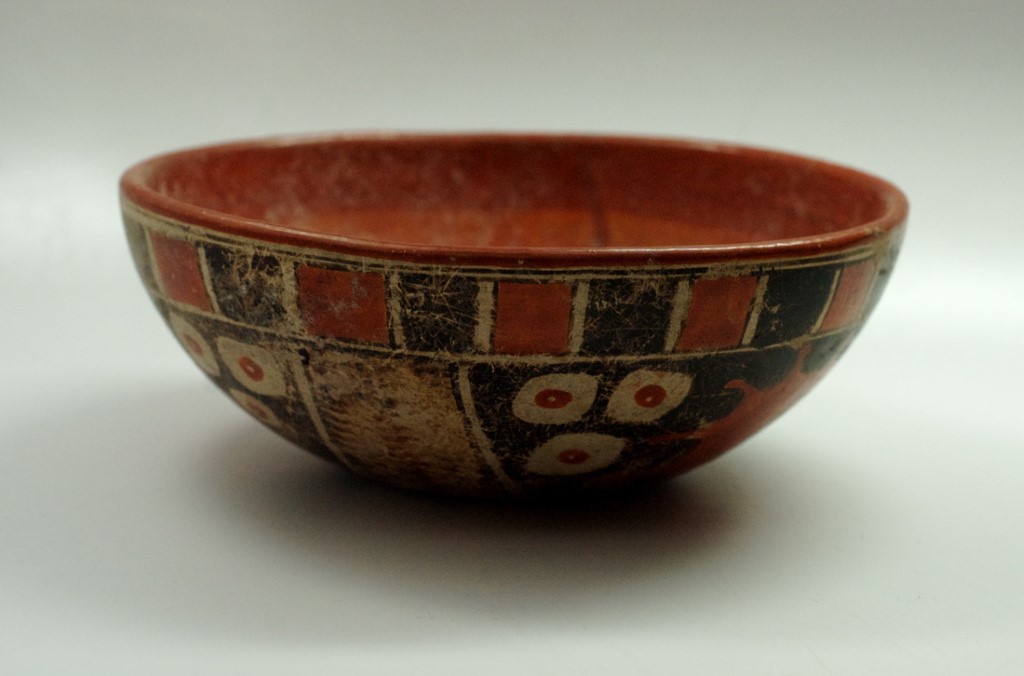 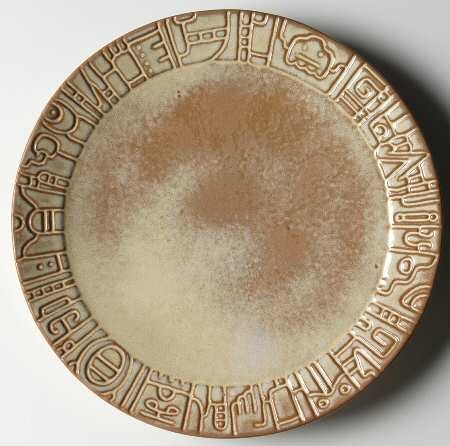 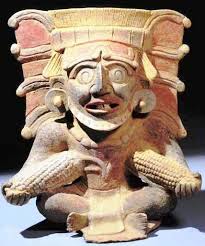 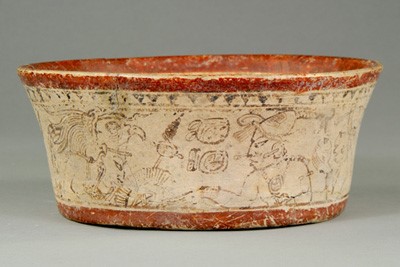 Site Three
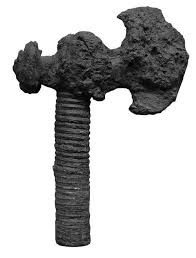 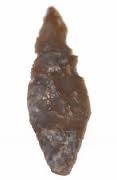 Site Four
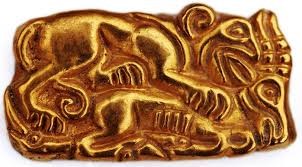 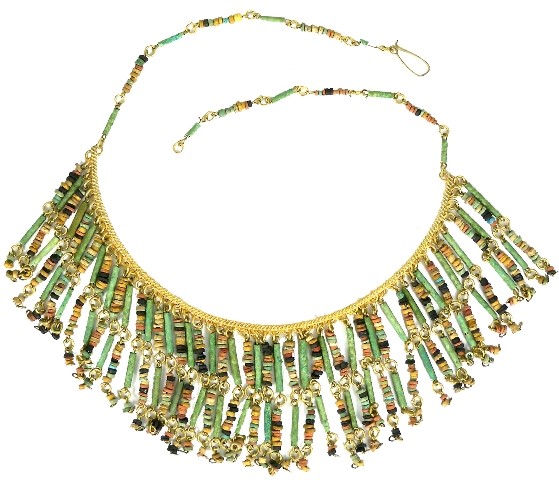 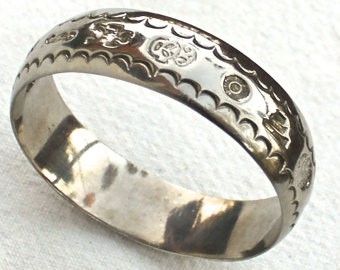